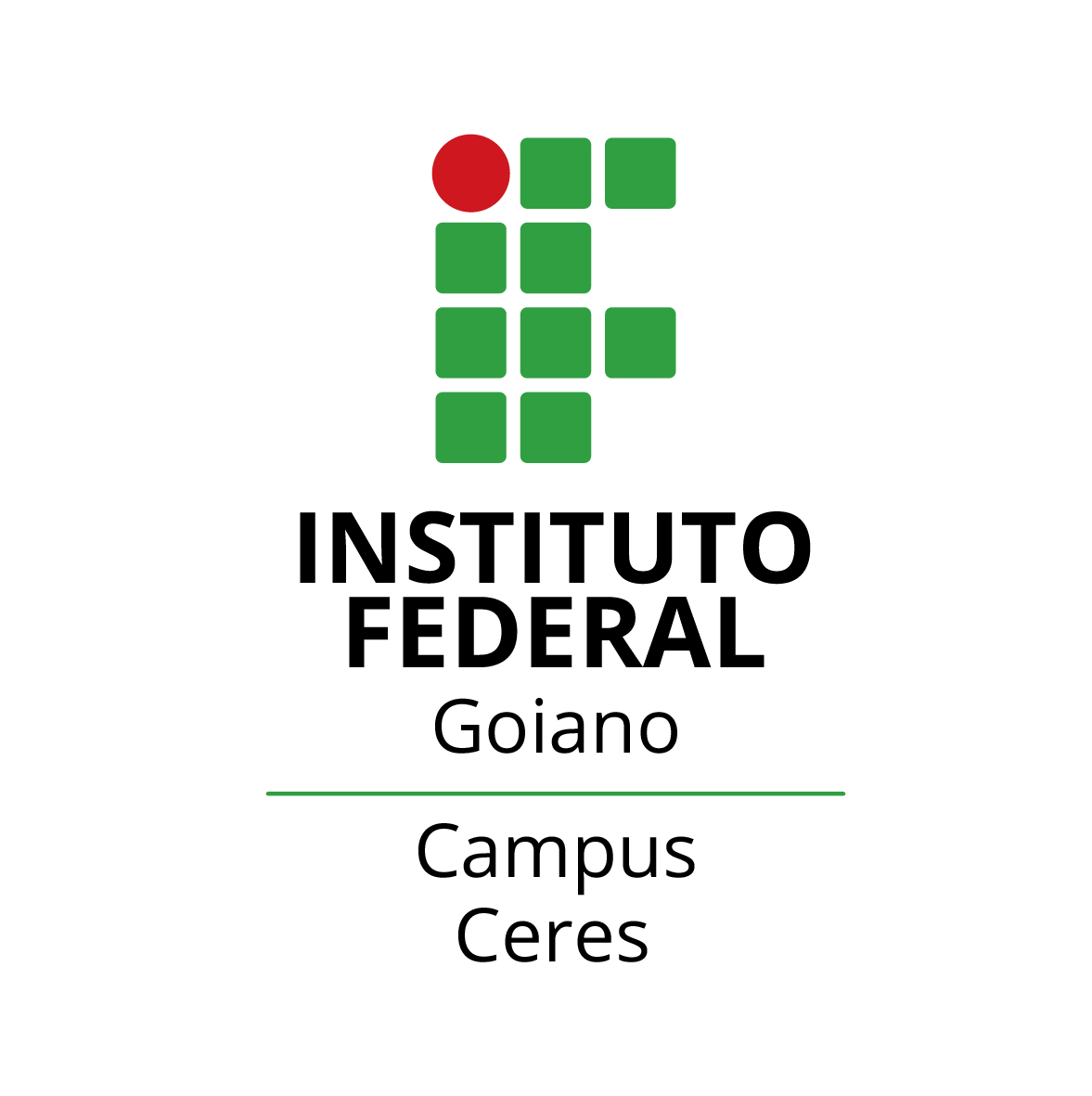 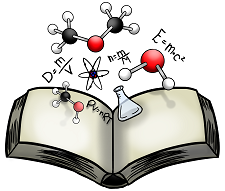 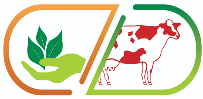 III SEMANA ACADÊMICA
22 a 25 de maio de 2019
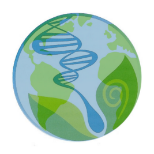 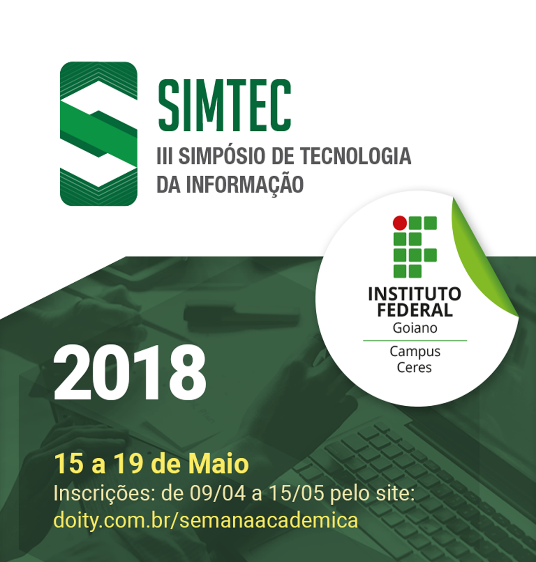 TÍTULO - CENTRALIZADO, FONTE ARIAL 70, NEGRITO, MAIÚSCULA
FULANO, José da Silva1; CICLANO, João; FELICIANO, Manoel José de Sousa*
1.Aluno do Curso de Zootecnia, Bolsista de Iniciação Científica, Instituto Federal Goiano – Campus Ceres, silva@ xxx.com.br;
 2. Aluno do Curso de Ciências Biológicas, Instituto Federal Goiano – Campus Ceres;
*Professor e Orientador Instituto Federal Goiano – Campus Ceres, manoel.sousa@ifgoiano.edu.br
RESULTADOS E DISCUSSÃO
INTRODUÇÃO
Fonte Arial 40.
Espaçamento Simples.
Podem ser incluídos autores desde que citados nas referências. 
O último parágrafo deste item deverá ser destinado a adição do objetivo ou objetivos do trabalho.
Fonte Arial 40.
Espaçamento Simples.
Descrever os resultados mais importantes obtidos com o trabalho, seguidos por uma breve discussão.
Nos projetos em andamento esta informação poderá ser incluída além, caso necessário, algumas informações sobre o andamento da pesquisa.
Podem ser incluídas Tabelas, Gráficos e/ou Figuras.
MATERIAL E MÉTODOS
Fonte Arial 40.
Espaçamento Simples.
Podem ser incluídas Figuras e esquemas da metodologia.
Figura 2 – Resposta aos tratamentos avaliados. (Exemplo)
CONCLUSÃO
Fonte Arial 40.
Espaçamento Simples.
AGRADECIMENTOS
Fonte Arial 40.
Espaçamento Simples.
Item opcional.
Como exemplo: Agradecimento a agências de Fomento como IF Goiano, CNPq (se houver), colaboradores do trabalho, empresas, entre outros.
Figura 1 – Roteiro utilizado para elaboração dos tratamentos experimentais. (Exemplo)
REFERÊNCIAS BIBLIOGRÁFICAS
Fonte Arial 40.
Espaçamento Simples.
Normas ABNT.
Máximo 4 referências.
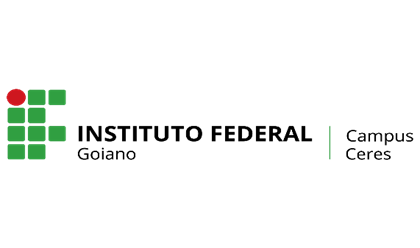 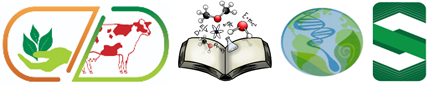